Развивающая 
предметно – пространственная среда логопедической группы
МБДОУ детского сада № 10 «Белочка»
Подготовила: 
учитель – логопед
Машина Т.Н.
Детский сад
Развивающая предметно – пространственная среда   обеспечивает максимальную  реализацию образовательного потенциала пространства, материалов,  оборудования и инвентаря для:
            - развития детей
            - охраны и укрепления здоровья
            - учёта особенностей и коррекции недостатков развития
Обеспечивает возможность:
общения и совместной деятельности детей и взрослых во всей группе и в малых группах
двигательной активности
уединения
В  группе  развивающая предметно-пространственная среда: 
  содержательно насыщенная 
  трансформируемая
  полифункциональная
  вариативная
  доступная
  безопасная
НАСЫЩЕННОСТЬ
развивающей предметно – пространственной среды
соответствует возрастным возможностям детей 
и содержанию Программы
Образовательное пространство оснащено средствами обучения, 
соответствующим материалом, игровым, спортивном, оздоровительном оборудованием, инвентарём и обеспечивает:
 игровую, познавательную, исследовательскую и творческую активность всех категорий воспитанников, экспериментирование с доступным детям  материалом;
 двигательную активность детей, в том числе крупную и мелкую моторику, участие в подвижных играх и соревнованиях;
  Эмоциональное благополучие детей во взаимодействии с предметно –  пространственном окружением;
 Возможность самовыражения детей.
ТРАНСФОРМИРУЕМОСТЬ пространства даёт возможность
 изменять предметно – пространственную среду в зависимости
 от ситуации, интересов и возможностей детей.
ПОЛИФУНКЦИОНАЛЬНОСТЬ материалов даёт возможность 
разнообразного использования различных составляющих предметной 
среды, например детской мебели, матов, мягких модулей, ширм и т. д.
ВАРИАТИВНОСТЬ среды показывает: 
 Наличие в группах различных пространств для игры, конструирования, 
уединения и пр., а так же разнообразных материалов, игр, оборудования, 
обеспечивающих свободный выбор детей;
 периодическую сменяемость игрового материала, появление новых 
предметов, стимулирующих игровую, двигательную, познавательную, 
исследовательскую активность, детей.
ДОСТУПНОСТЬ среды
 свободный доступ для всех воспитанников в том числе для детей -инвалидов всех помещений образовательного процесса и доступ к  играм, игрушкам, материалам, пособиям.
БЕЗОПАСНОСТЬ среды в каждой группе соответствует требованиям 
По обеспечению надёжности и безопасности их использования.
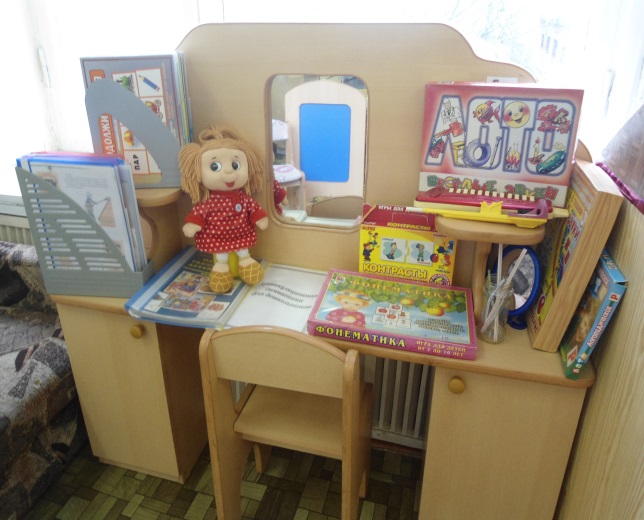 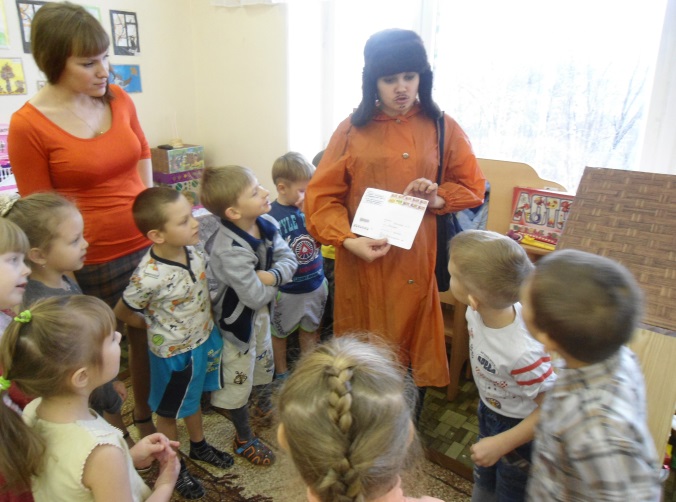 Центр речевого развития
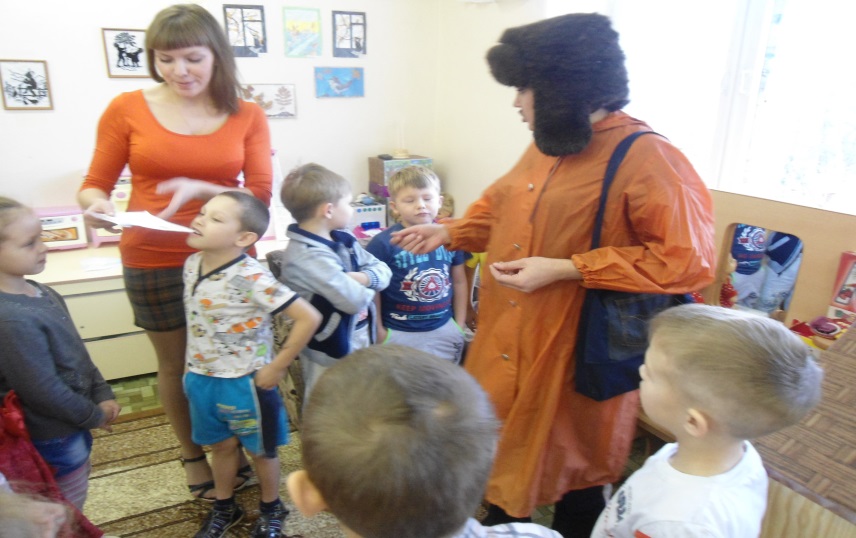 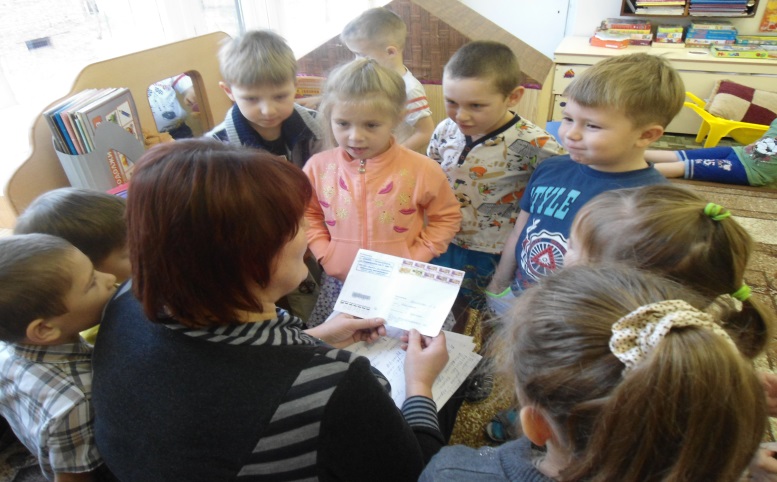 Центр художественного слова
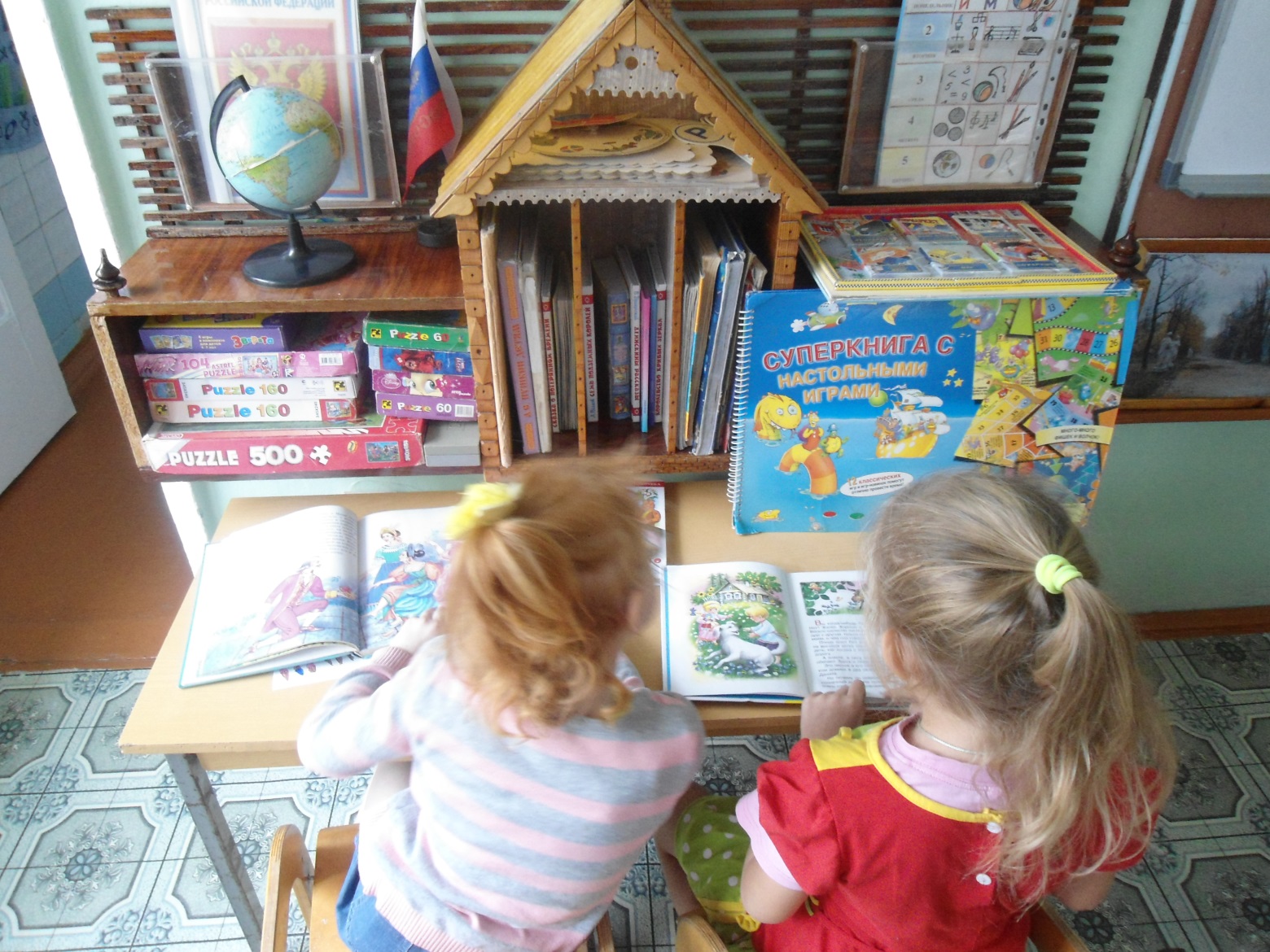 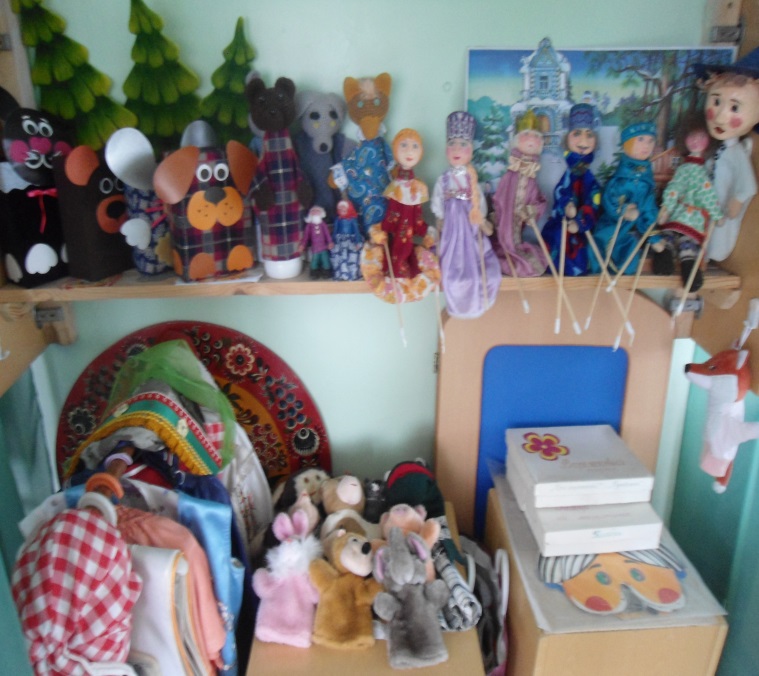 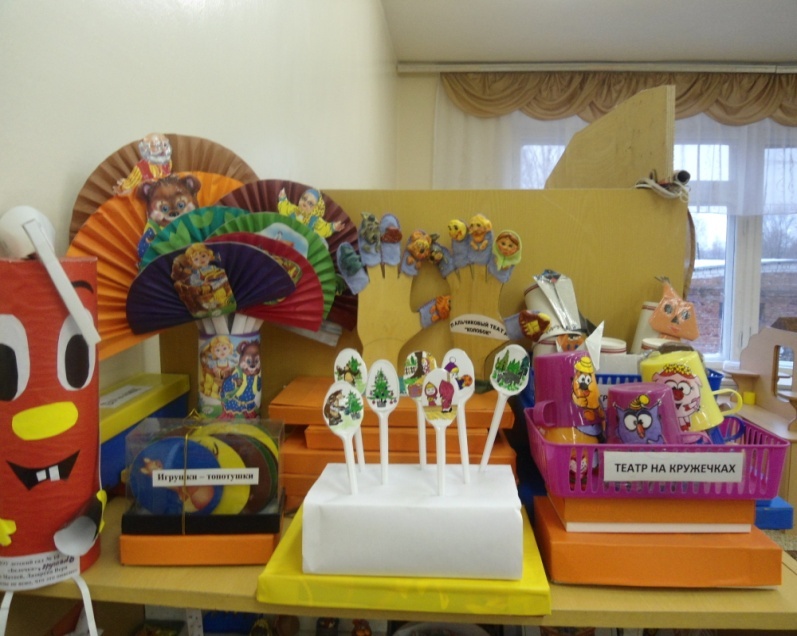 Музыкально – театральный центр
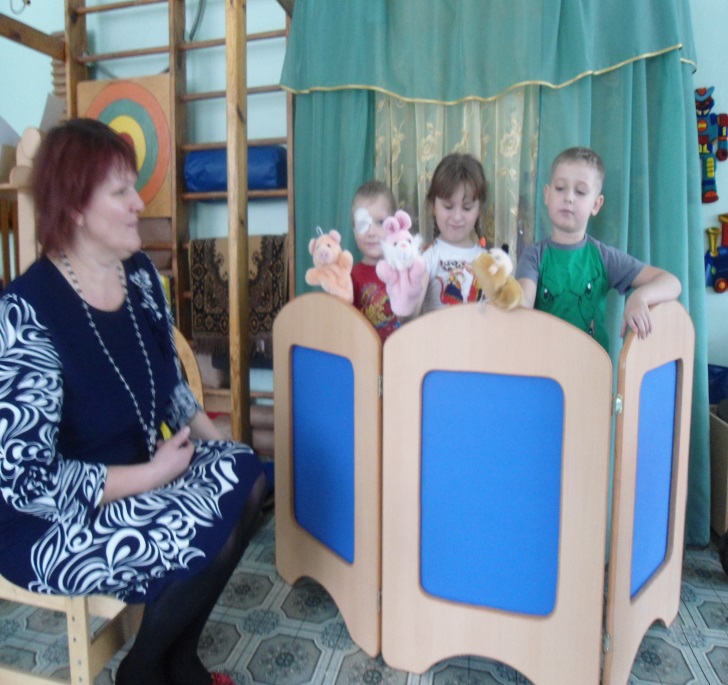 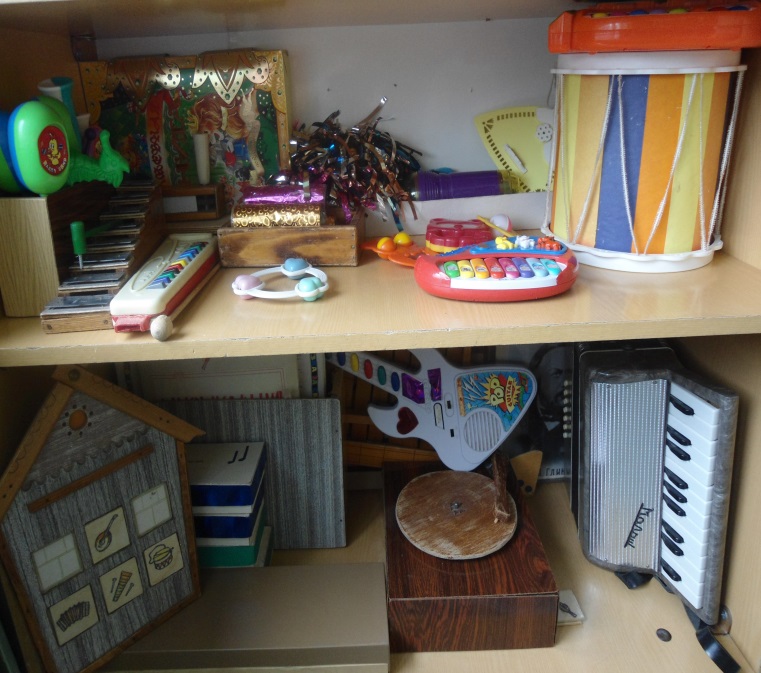 Исследовательский центр
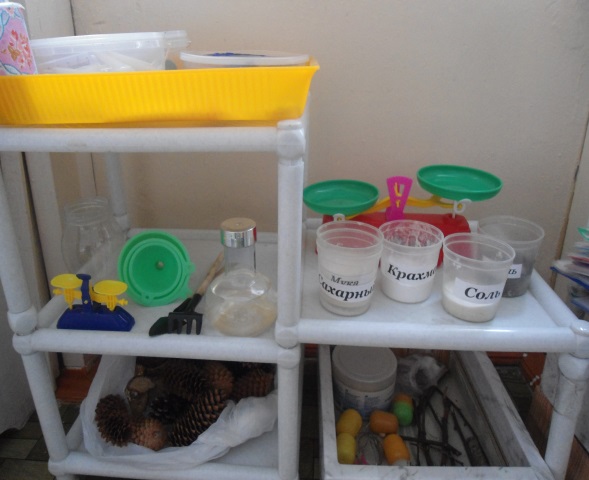 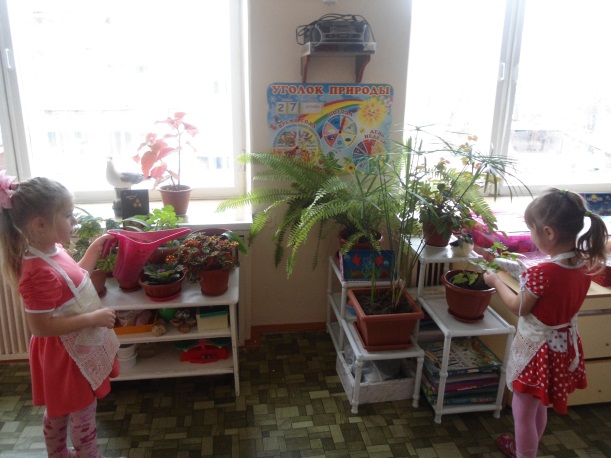 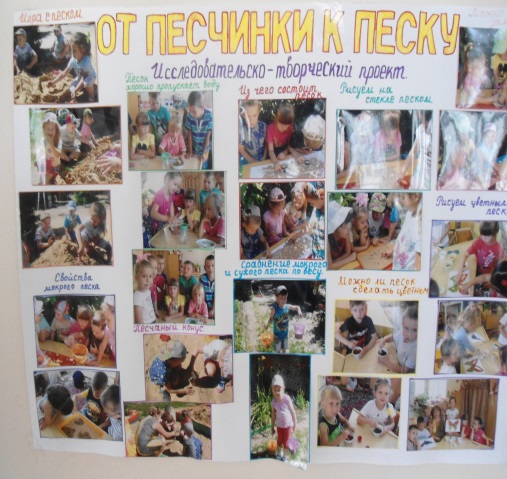 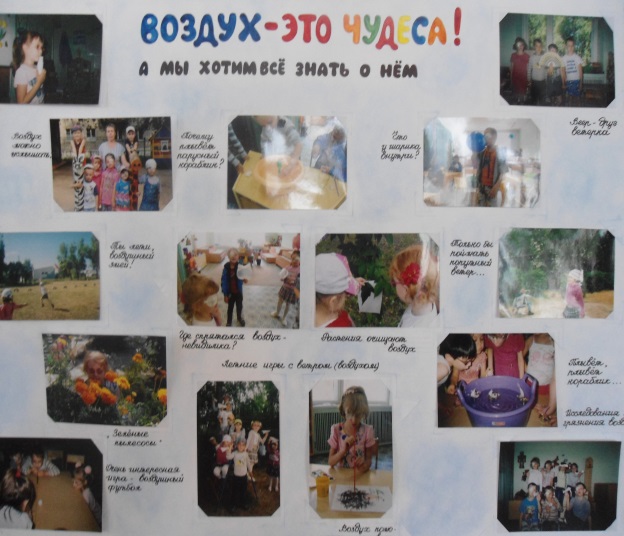 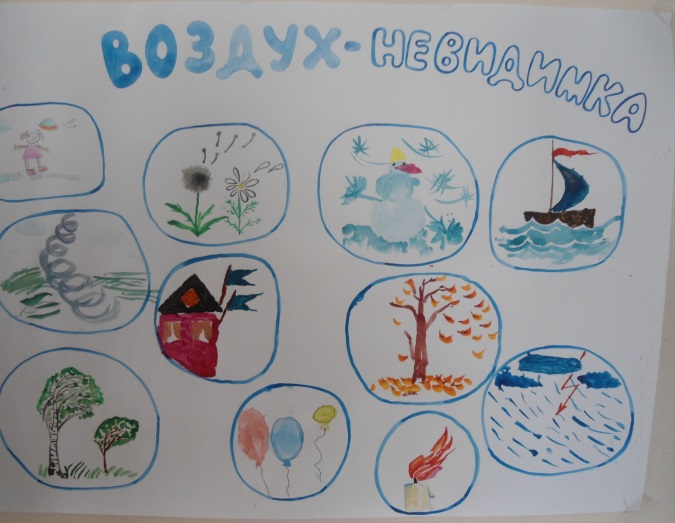 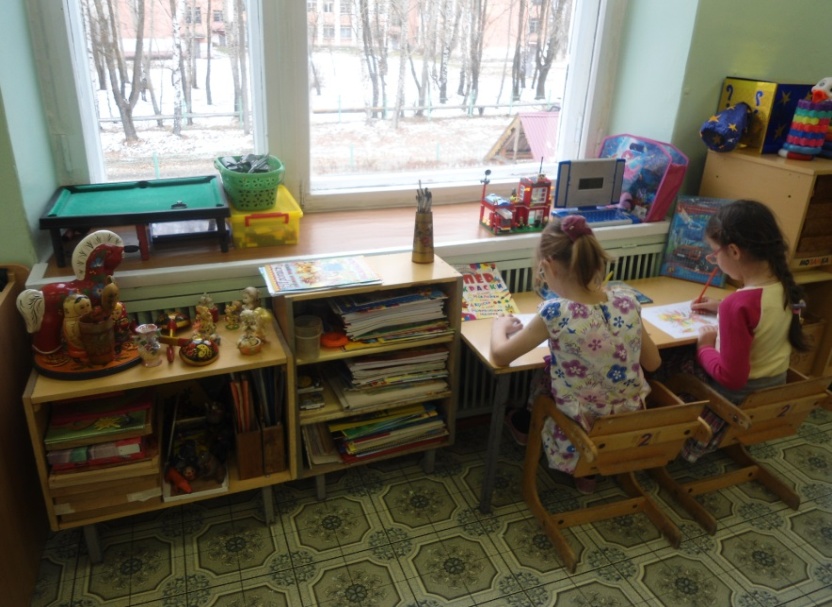 Центр искусства
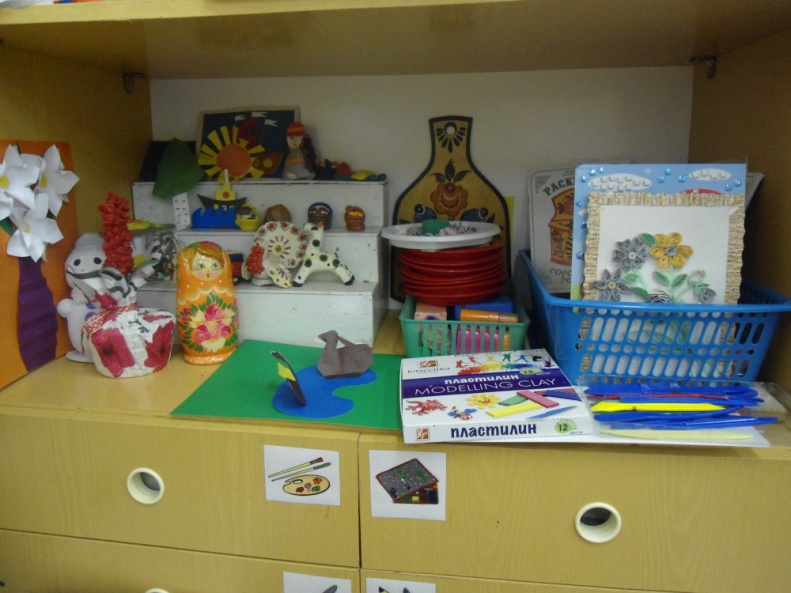 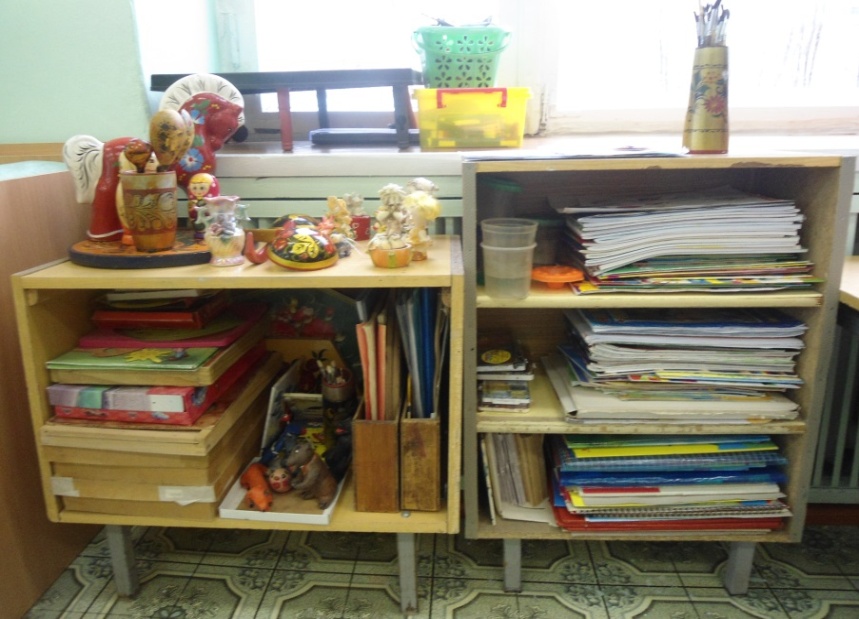 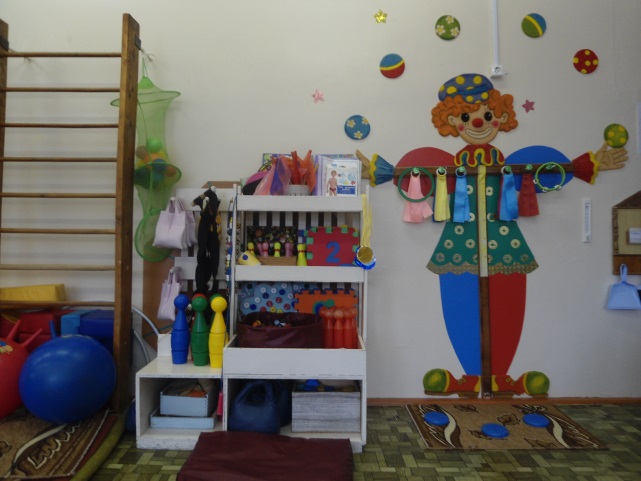 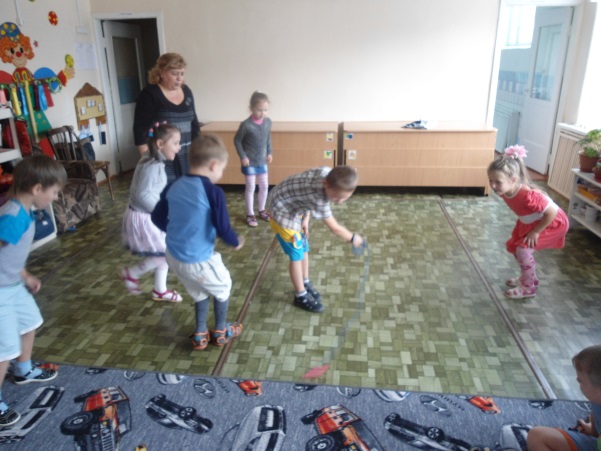 Физкультурно – оздоровительный центр
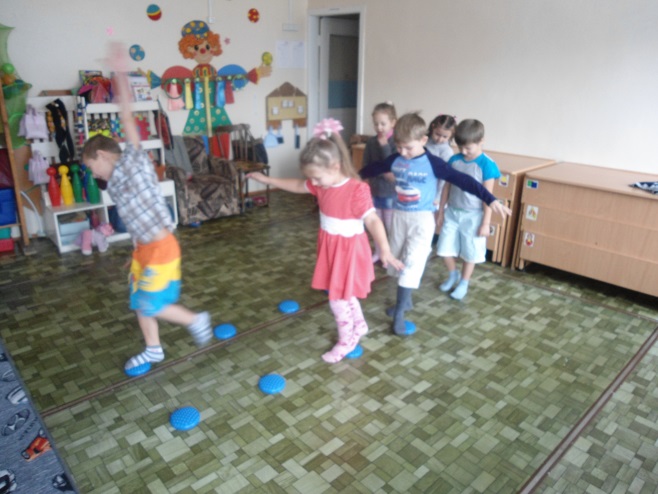 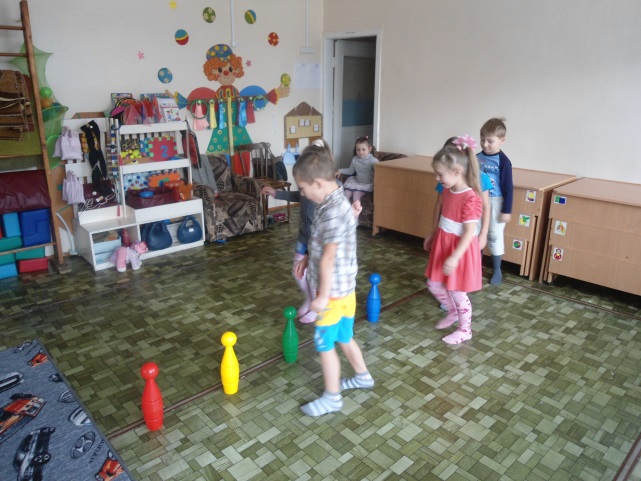 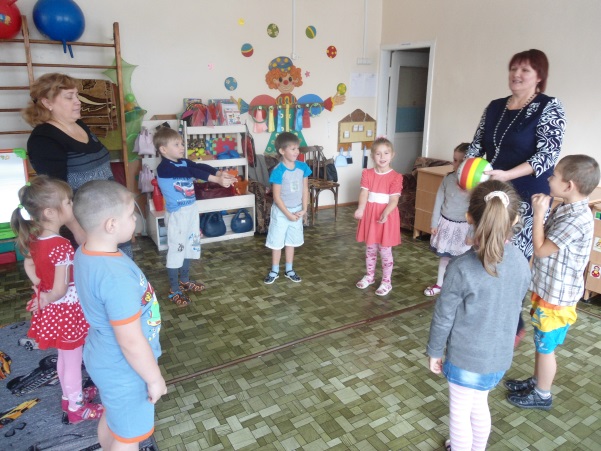 Центр интеллектуальной деятельности
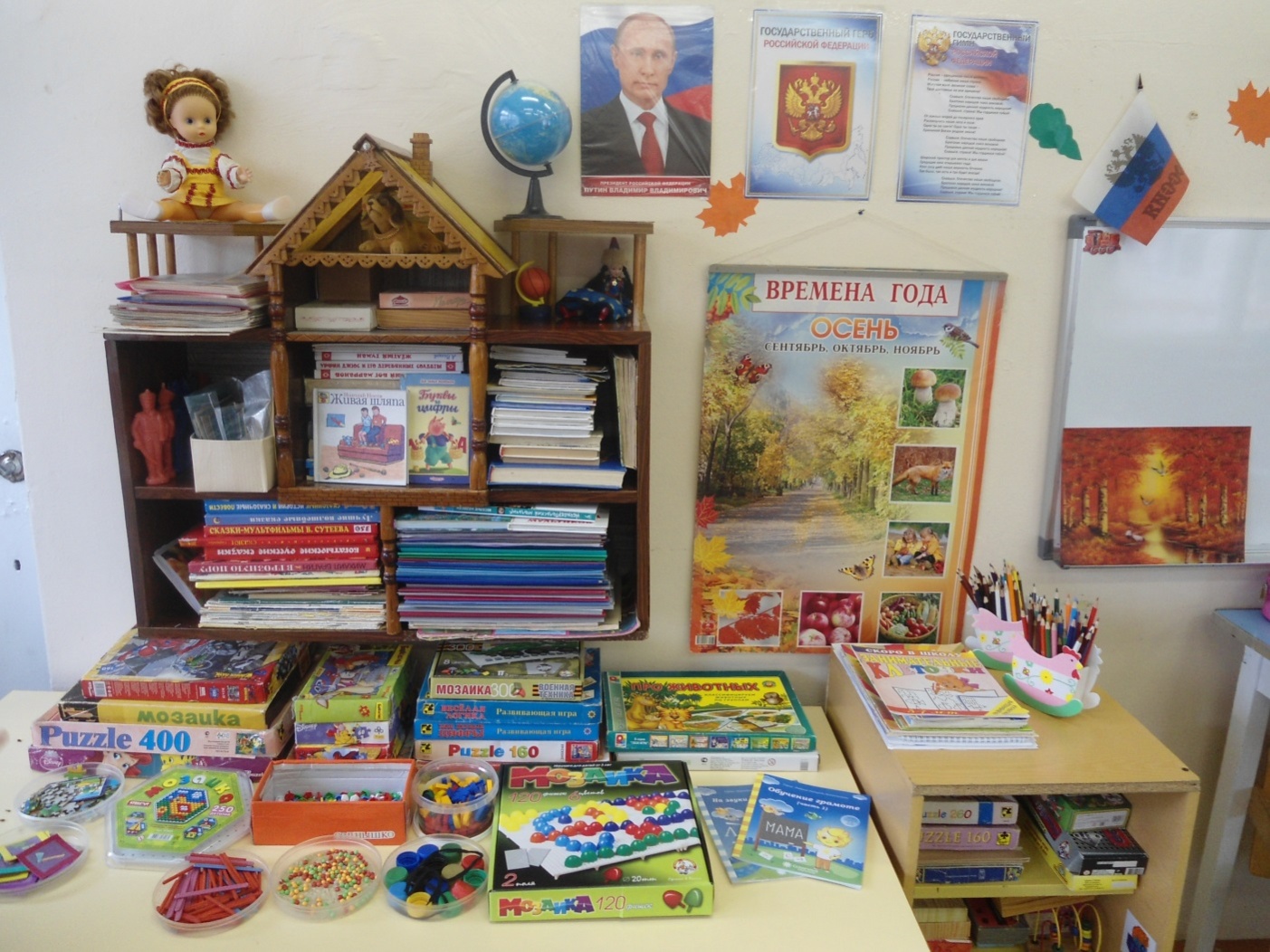 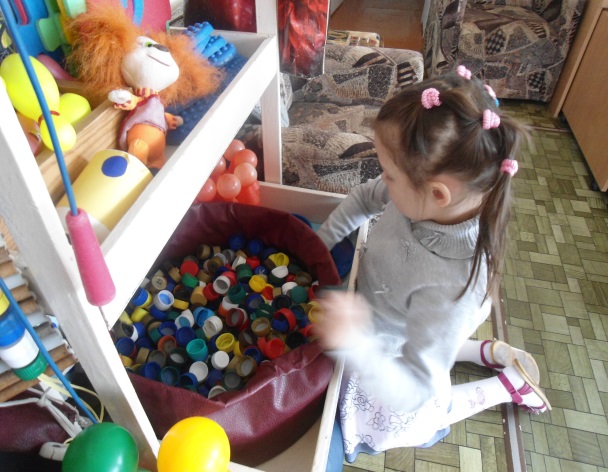 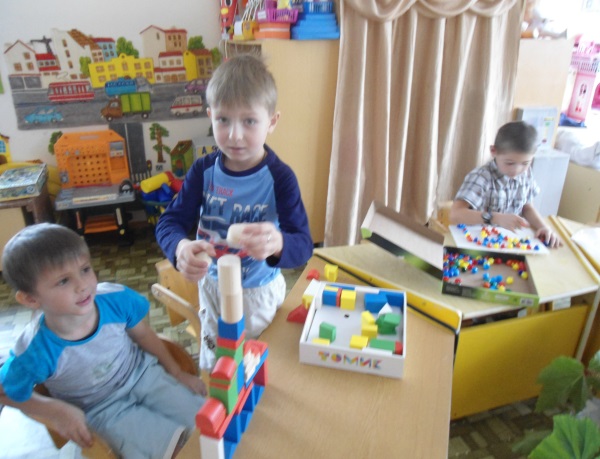 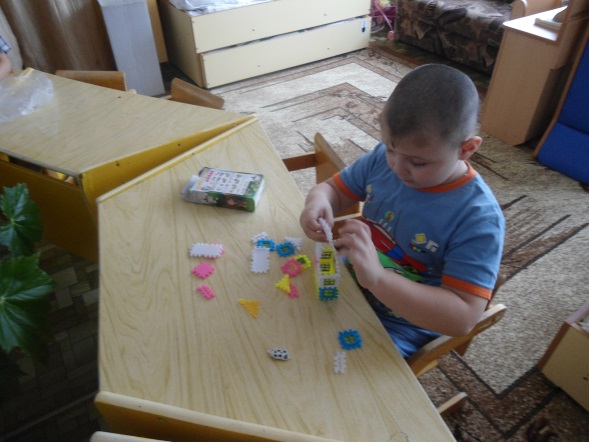 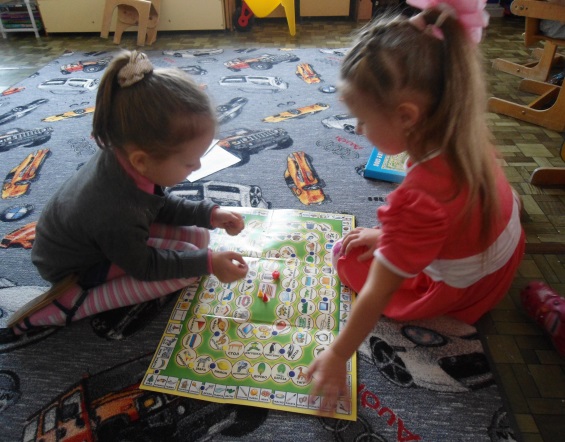 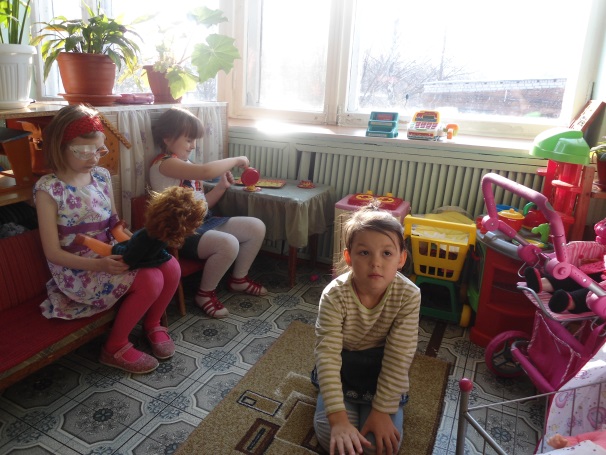 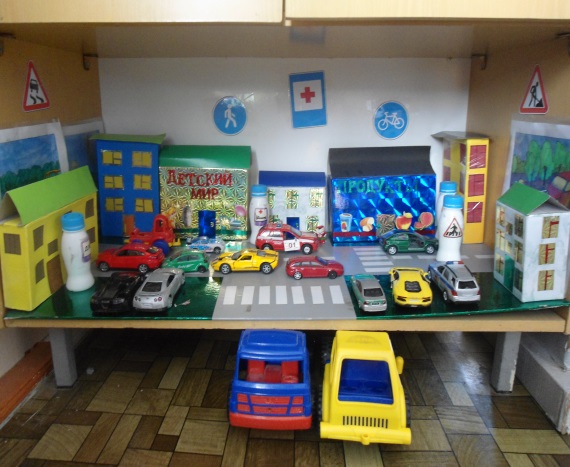 Центры  для мальчиков и девочек
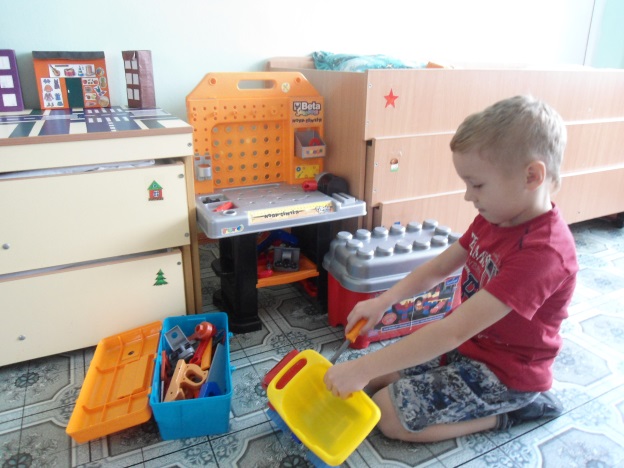 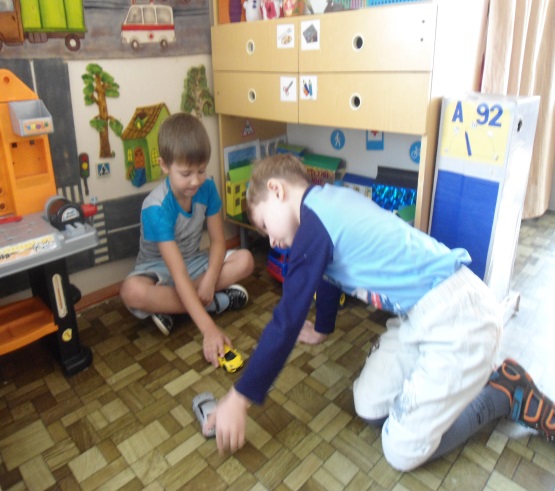 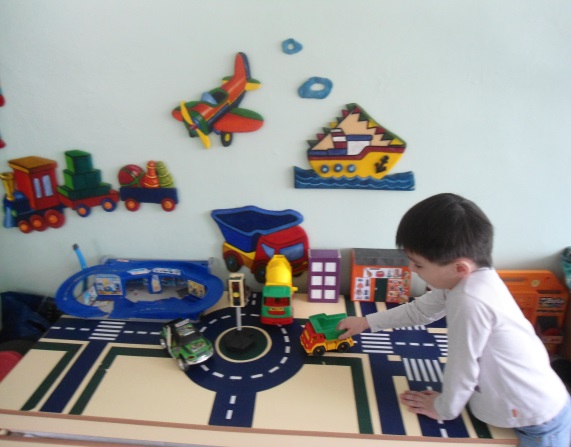 Центры строительных и конструктивных игр
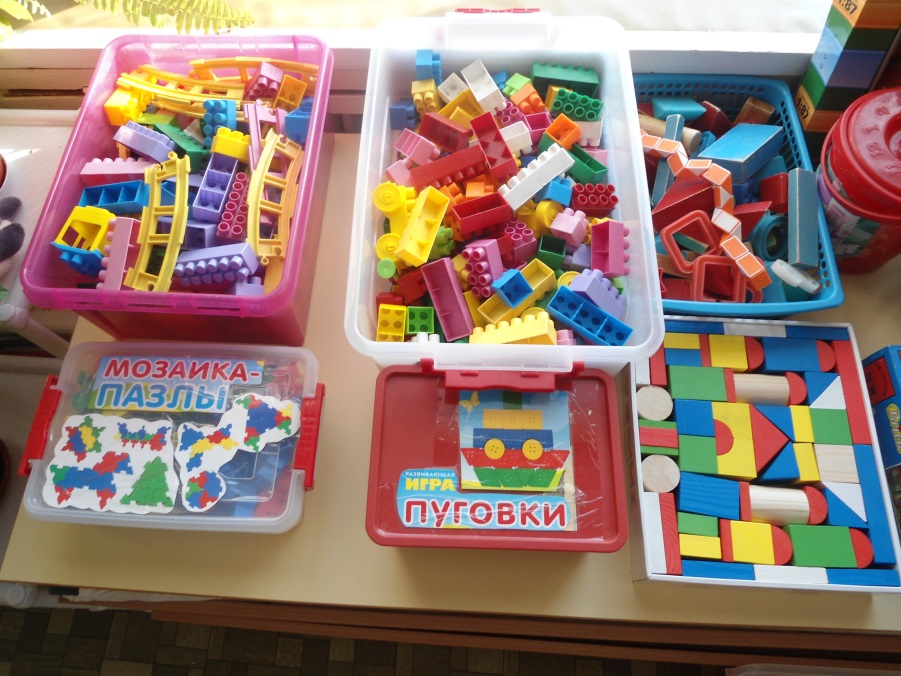 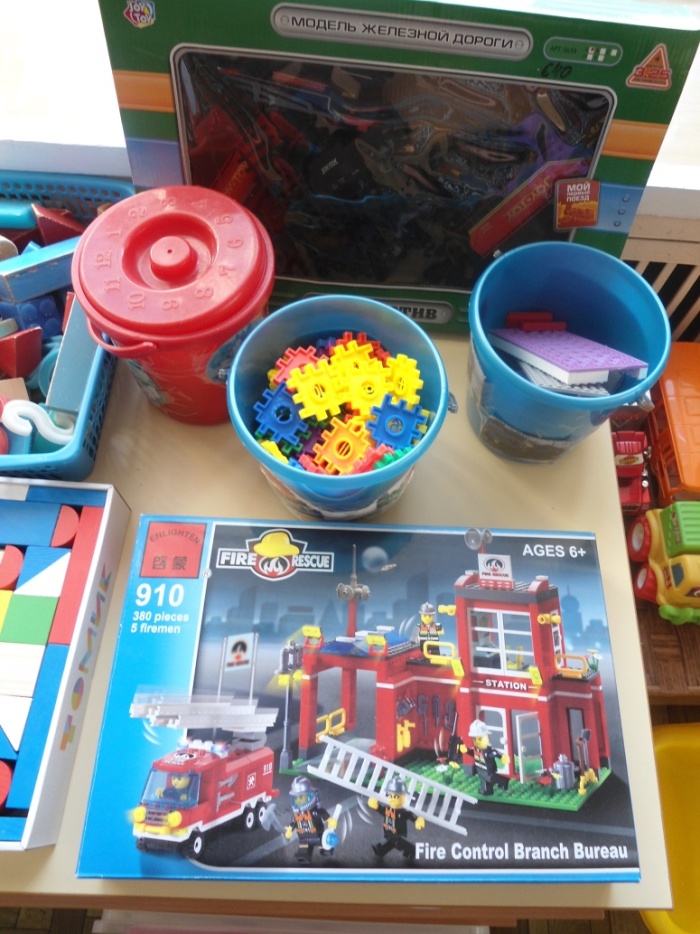 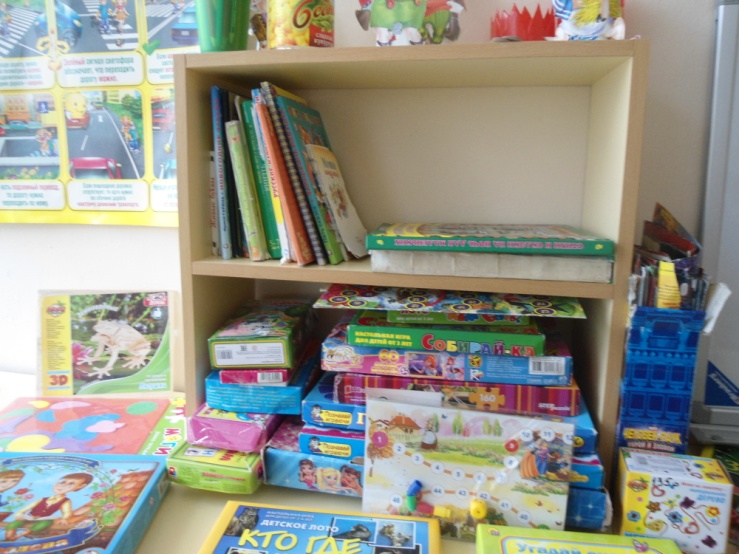 Центр режиссерской игры
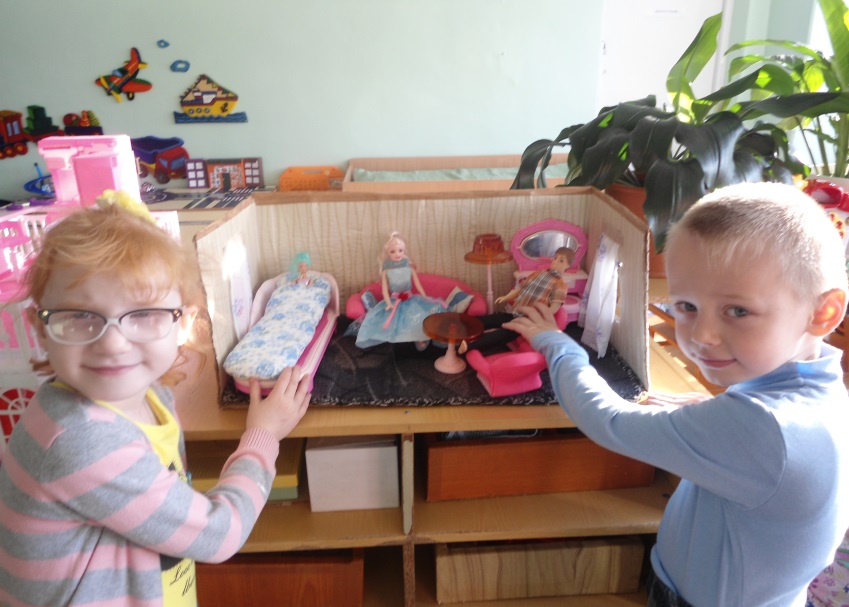 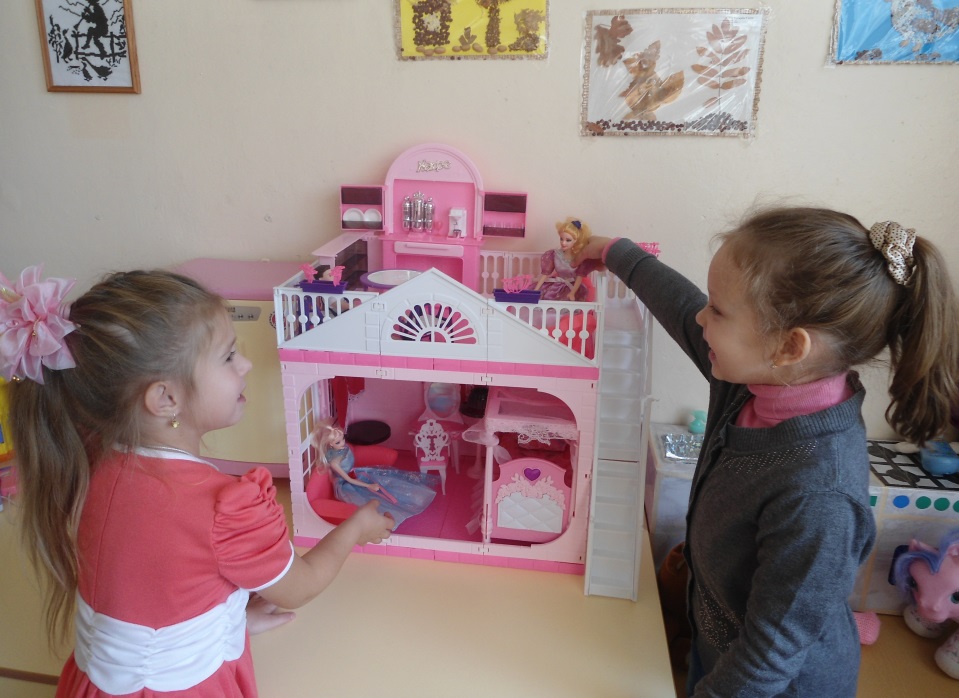 Зона эмоционального развития
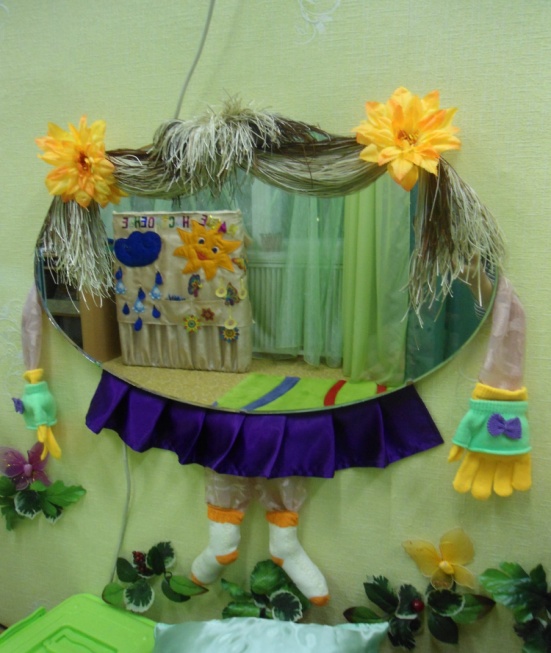 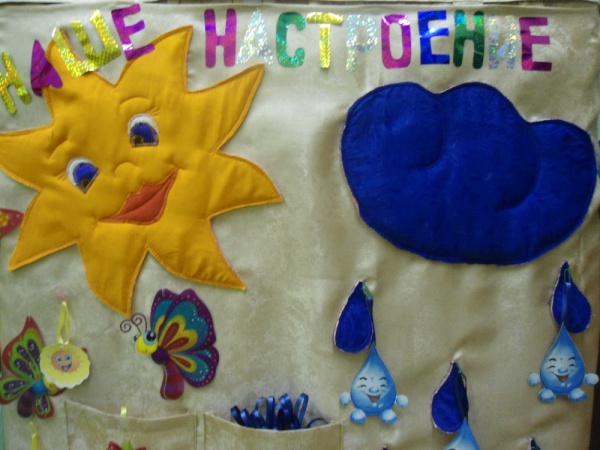 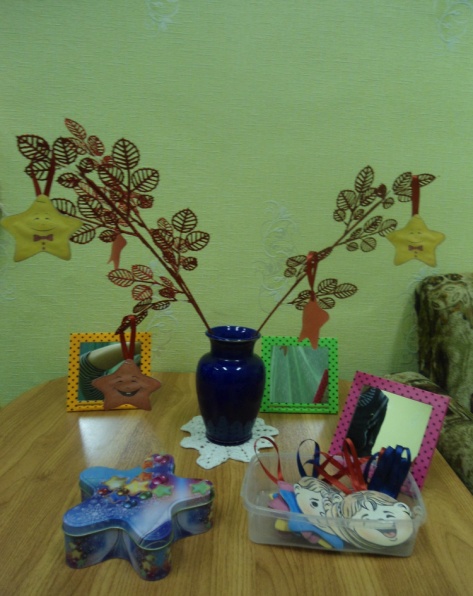 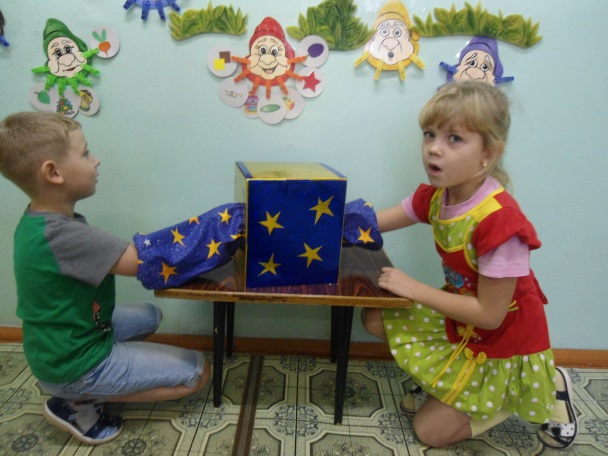 Учебный центр
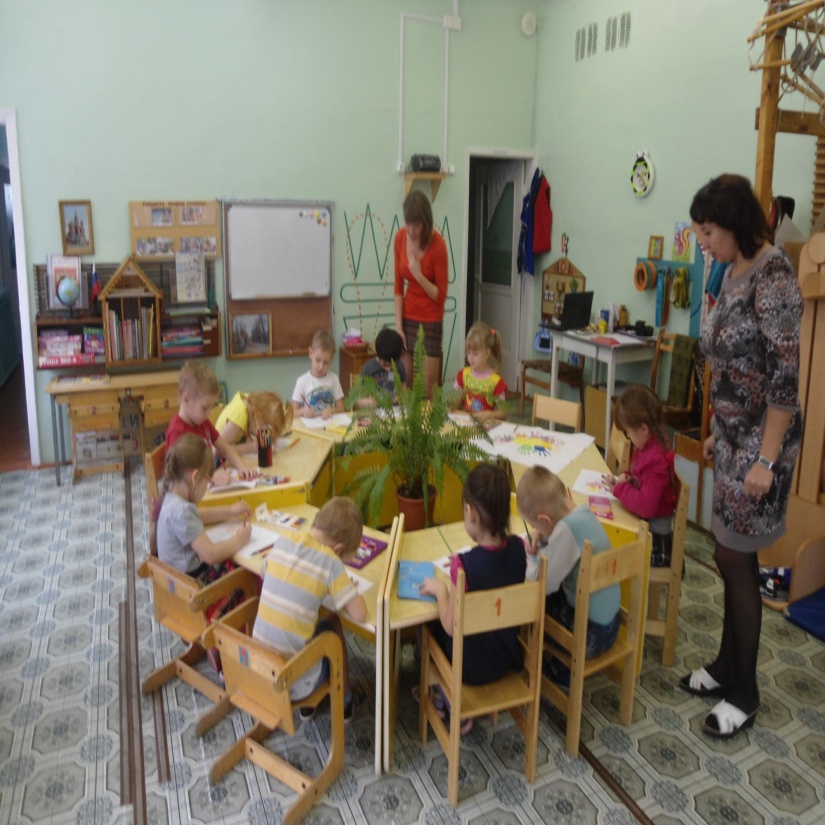 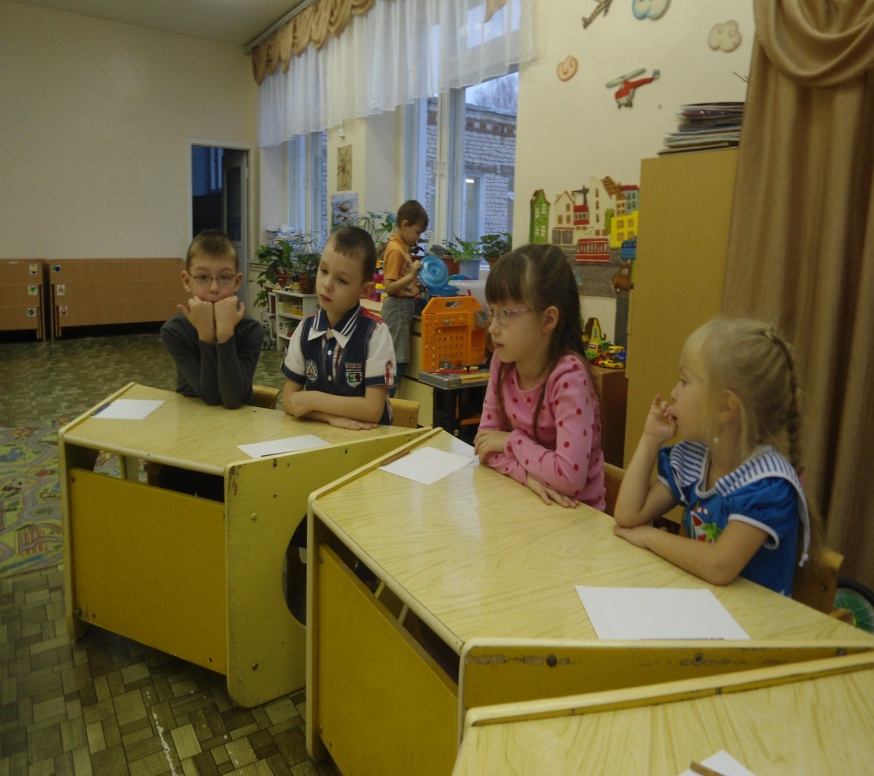 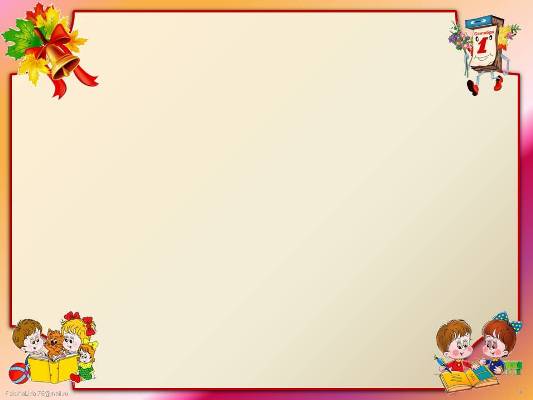 Хорошо у нас в саду
Не дождусь, когда пойду.
Мама раньше разбуди,
Меня в садик отведи!
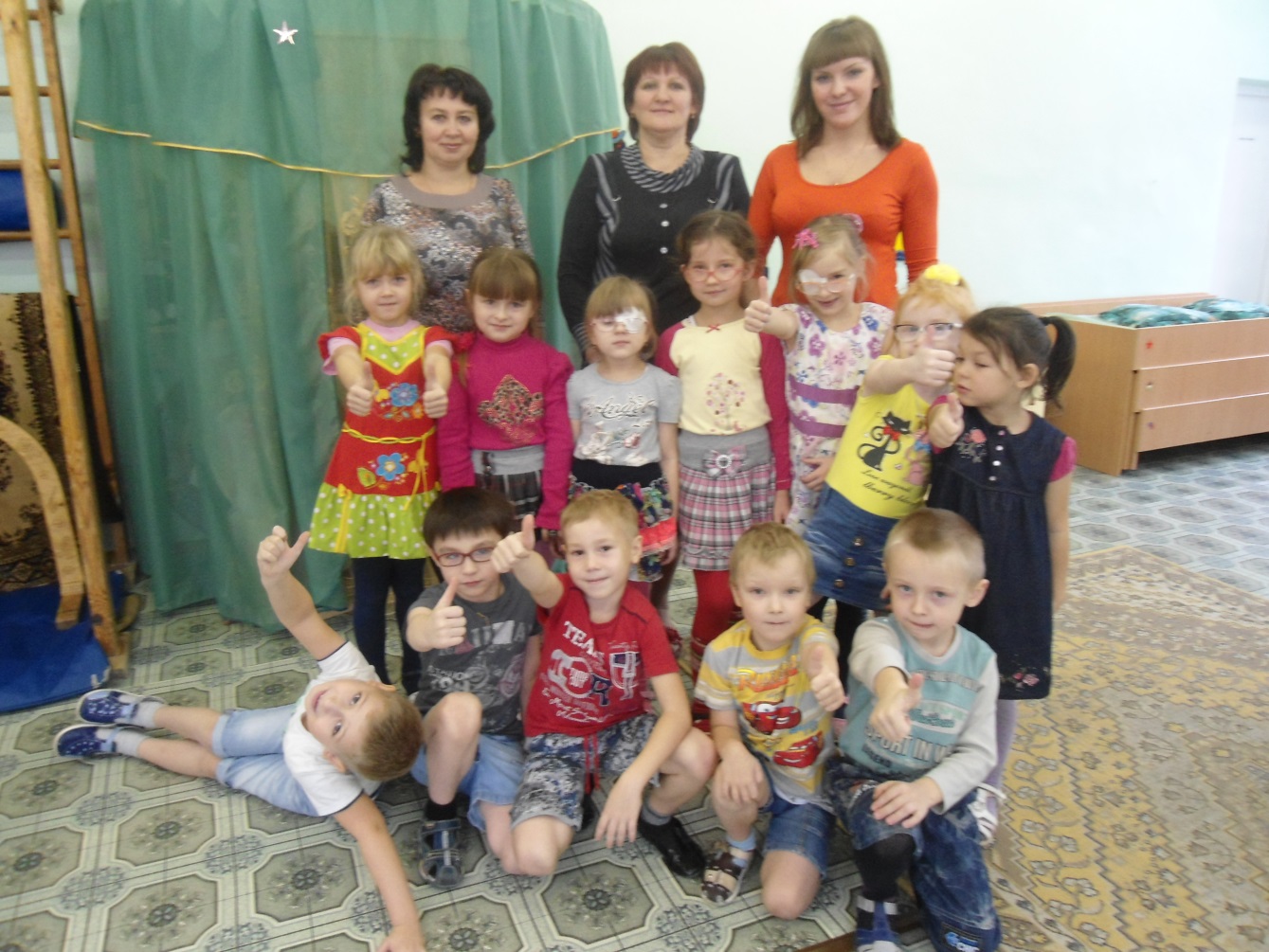